Imperatives (Lesson 2) -
 give suggestions / advice
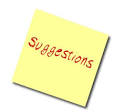 Jiang, Zhengxin Janet; Lee, Fung King Jackie
The Education University of Hong Kong
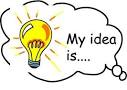 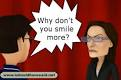 1
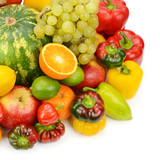 Last lesson…

We learned how to write a recipe and give instructions using imperatives!

This lesson…

We will learn how to give suggestions using various sentence types!
2
Cooking problems!
You tried some recipes, and found some cooking problems!

You ask your friends Amy and Betty for help. Check what they say!
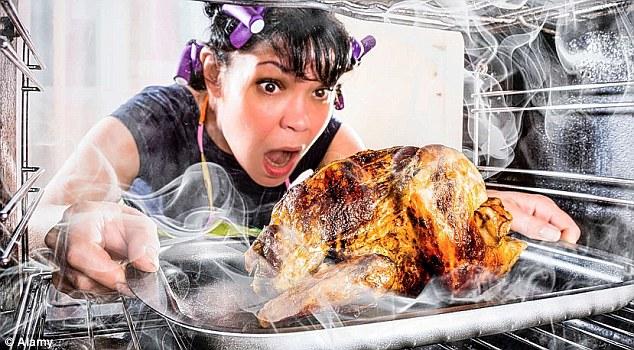 3
Problem 1
Amy
Cook in a large pot. Use lots of water.
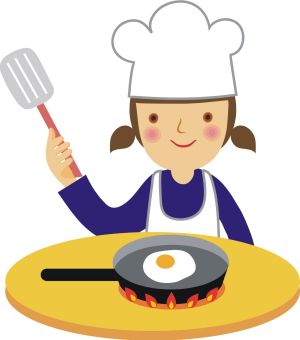 I cooked gummy noodles that stuck together.
Why don’t you use more water? You can cook the noodles in a large pot.
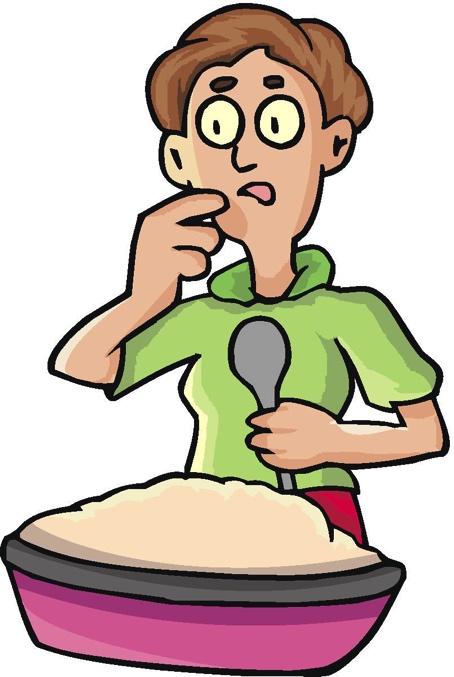 Betty
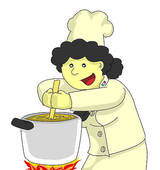 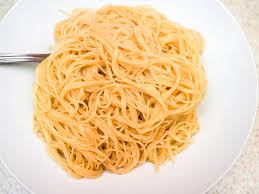 4
Amy
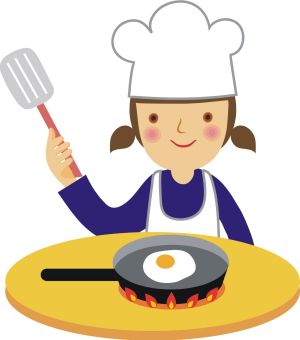 Problem 2
Preheat your pan.
My fish fillets turned out soggy, very wet and soft.
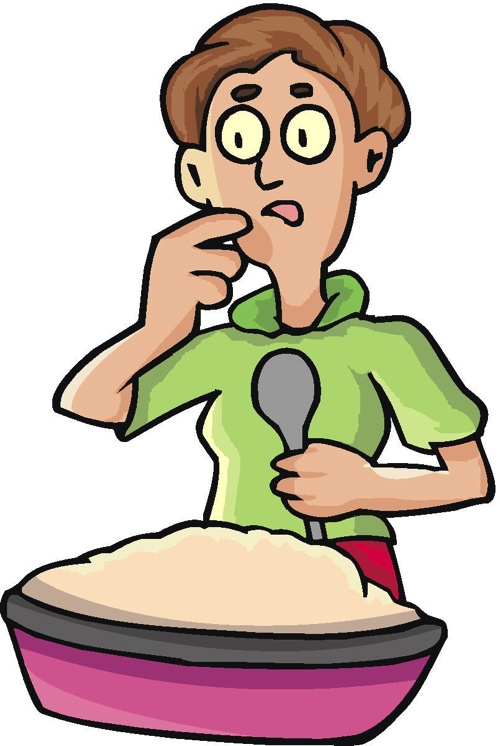 You could preheat the pan.
Betty
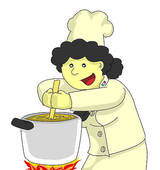 5
Amy
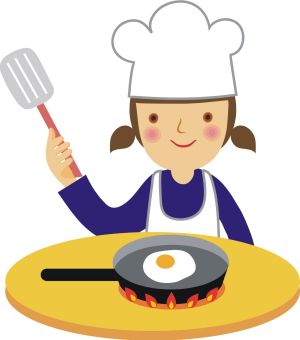 Problem 3
Make your oil hot.
My food absorbed too much oil.
If I were you, I would make my oil really hot before panfrying the food.
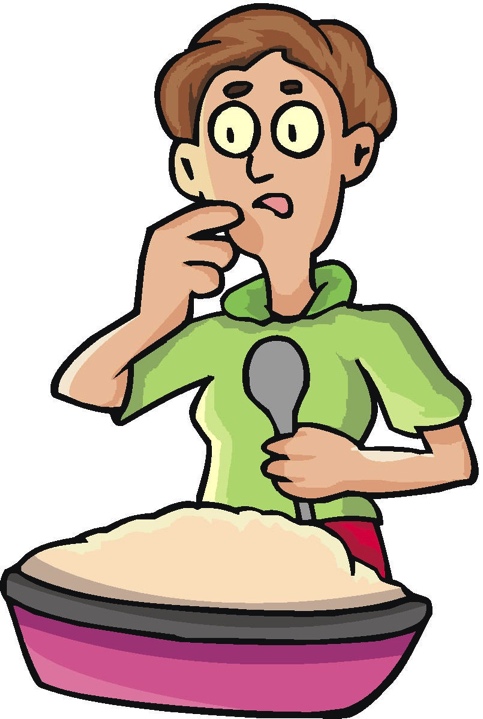 Betty
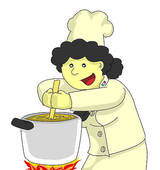 6
1) What sentence type does Amy use in her suggestions?
Imperatives
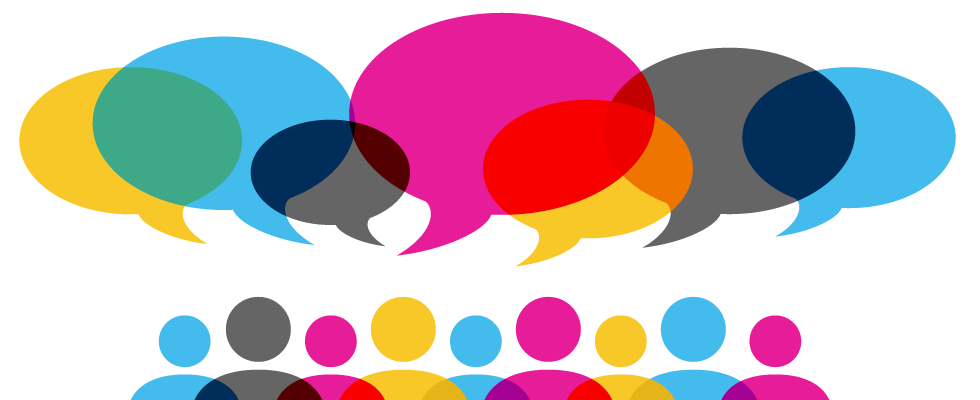 7
2) Betty and Amy have given you the same suggestions. But they have used different sentence structures. Whose suggestions sound better to you? Why?
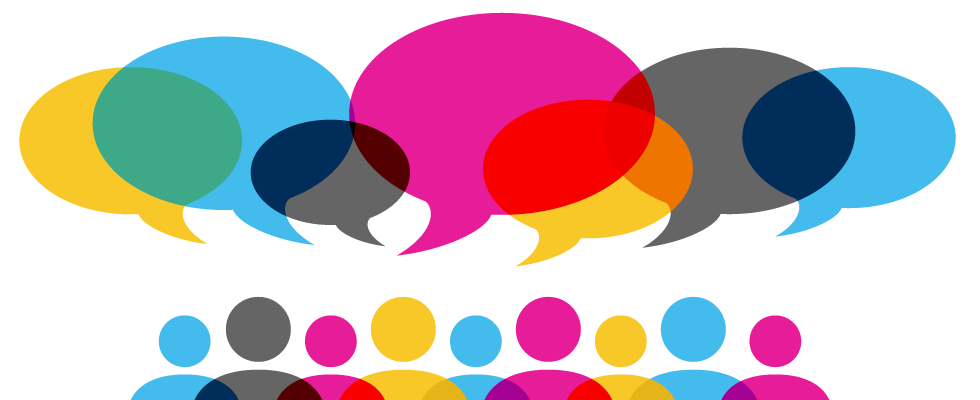 8
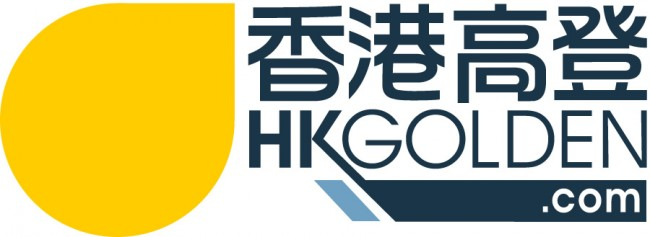 While surfing the internet, you read a post about a boy who feels very stressed and depressed because of heavy schoolwork. Read the reply.
9
According to Behappy, one should make efforts to be healthy.
John could / should begin with having healthy food to keep healthy. 
John could / can / should / ought to do exercise regularly to keep himself energetic.
John could / can / should / ought to play and have fun with his classmates.
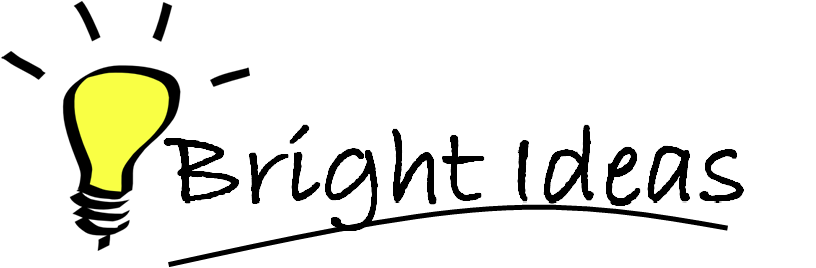 10
To give suggestions
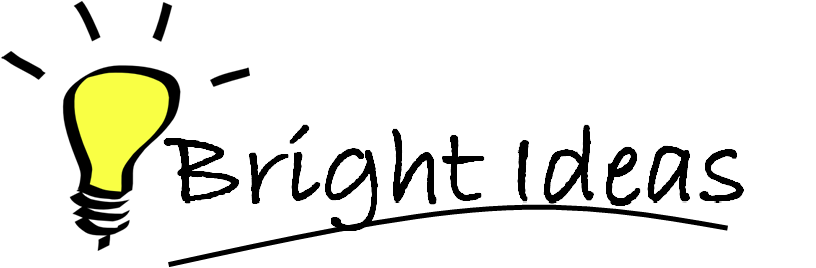 11
Read another post on your worksheet and write a reply. 

Pay special attention to how to give suggestions.
12